SECRETARIA DE IGUALDADE, CIDADANIA, DIREITOS
HUMANOS E ASSISTÊNCIA SOCIAL
DIVISÃO DE REGISTROS DE ENTIDADES CIVIS

Responsável pela:

• Concessão e atualização da Certidão de Registro

• Habilitação e atualização no Programa Nota Fiscal Gaúcha
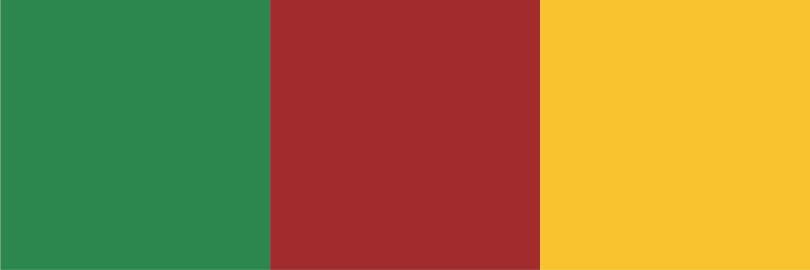 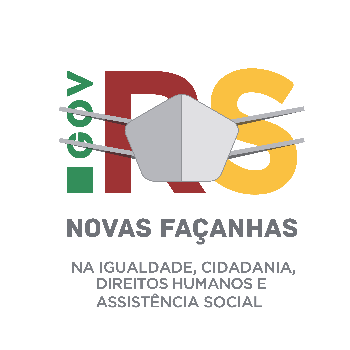 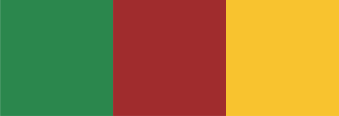 REGISTRO DE ENTIDADES CIVIS
Habilita as Entidades a requererem auxílios e subvenções do Estado;
 Permite ao Estado ter visibilidade sobre a sociedade civil organizada;
 Medida que visa a proteção e controle social;
 Visa beneficiar as entidades que cumprem de fato as funções a que se propõem.
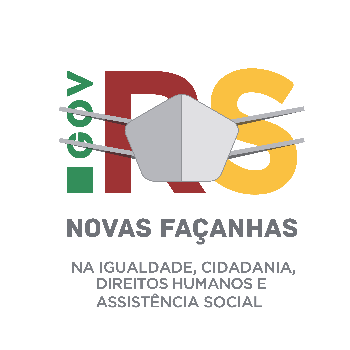 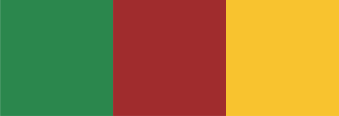 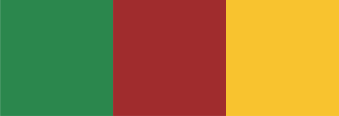 DOCUMENTOS EXIGIDOS PARA A 
CONCESSÃO DA CERTIDÃO DE REGISTRO
Lei Ordinária 6361/71


 Checklist  disponível

https://igualdade.rs.gov.br/serviços/divisão de registros

Concessão da Certidão de Registro

  https://prosocial.rs.gov.br/
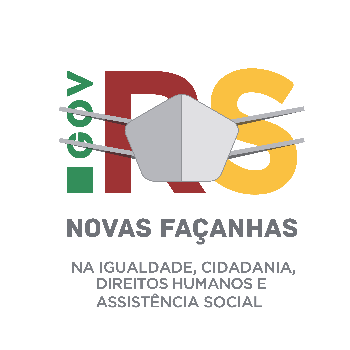 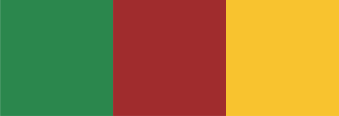 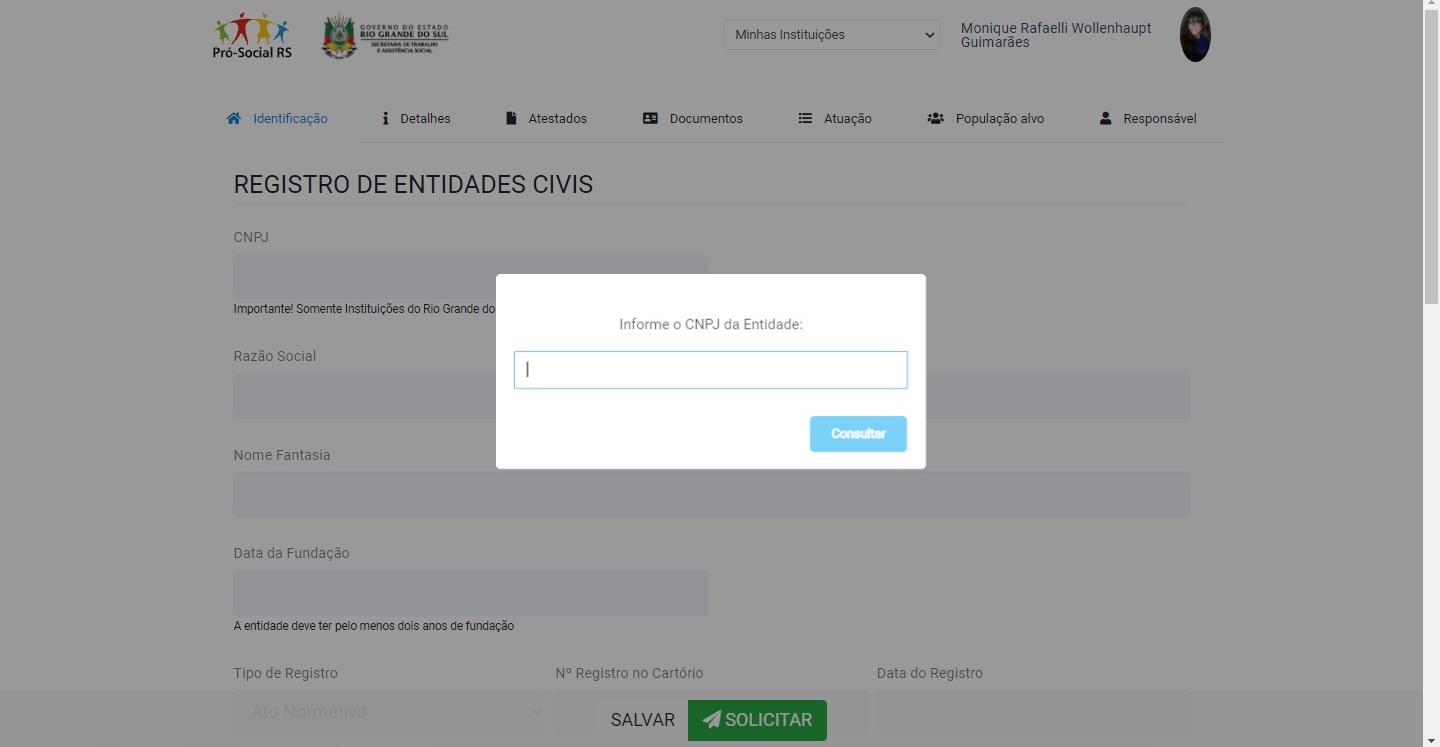 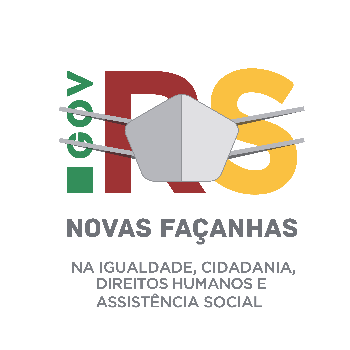 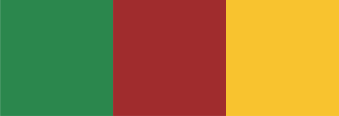 1. Requerimento
Documento assinado pelo (a) presidente;
 Datado;
 Dirigido à Secretaria de Igualdade, Cidadania, Direitos Humanos e Assistência Social – Secretária Regina Becker;
 Dados da Entidade (razão social, CNPJ e endereço);
 Objeto: vem requerer a concessão da Certidão de Registro e a habilitação no Programa Nota Fiscal Gaúcha
• Assinatura presidente.
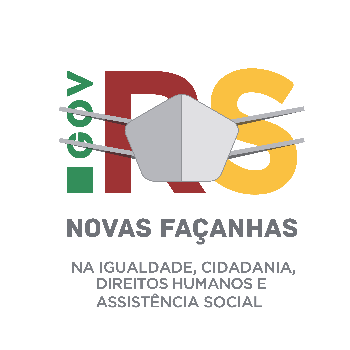 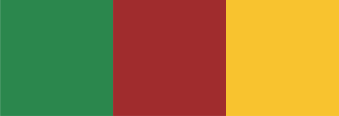 2. Prova de que a entidade foi fundada há mais de dois (2) anos
Ata de fundação – registrada em Cartório
 Estatuto Social - registrado em Cartório  
 Comprovante de inscrição e de situação cadastral (CNPJ)
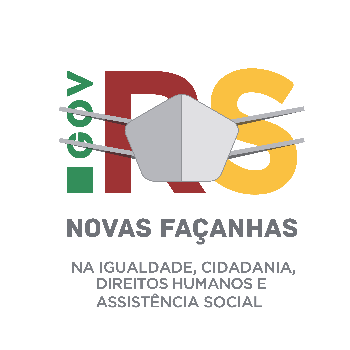 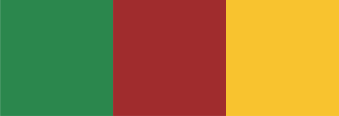 3. Atestado de pleno e regular funcionamento
Emitido pela Prefeitura, em papel timbrado e assinado pelo (a) prefeito (a) em exercício; 

Constando:
 Razão social, CNPJ e endereço da Entidade;
 Com a nominata da diretoria atual;
 Data do início e término da gestão.
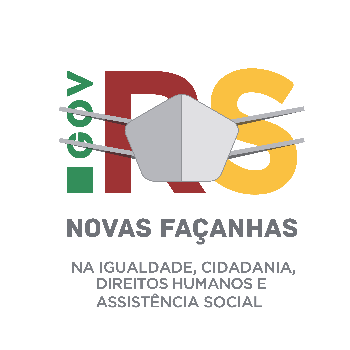 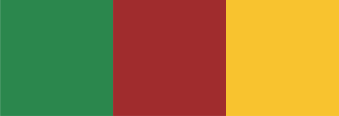 4. Declaração
De que a Entidade não mantém nenhum outro estabelecimento;
 Caso seja mantenedora apresentar relação dos estabelecimentos e entidades mantidas, contendo: razão social, CNPJ, endereço e Atestado de Pleno e Regular Funcionamento de todos;
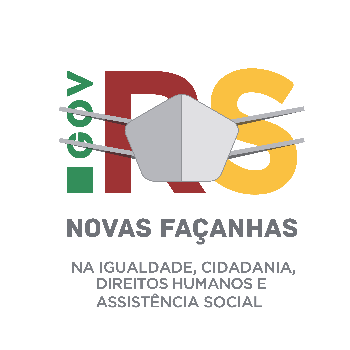 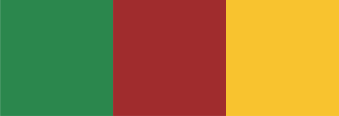 5. Ficha de cadastro
Disponível no Site: igualdade.rs.gov.br/serviços/Divisão de   
    Registros – ficha de cadastro;
 Devidamente preenchida;
 Datada 
 Assinada pelo (a) presidente.
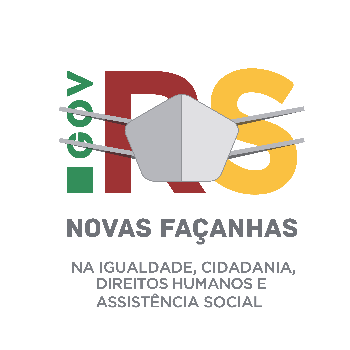 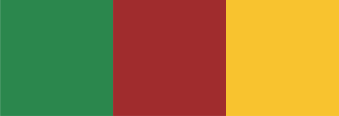 6. Ata de eleição e posse, da Diretoria em exercício
Datada;
 Menção da eleição e  posse;
 Constando:
  Razão social e CNPJ da Entidade;
  Início e término da gestão,com dia/mês/ano;
 Caso não conste os dados exigidos, deverá ser redigida 
uma declaração.
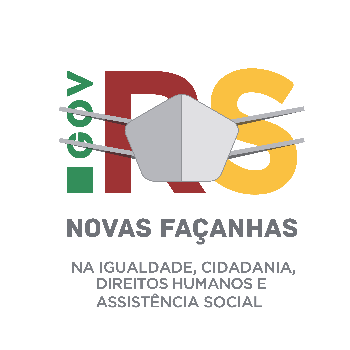 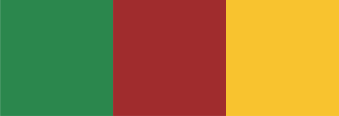 7. Comprovante de inscrição e de situação cadastral (CNPJ)
Atualizado
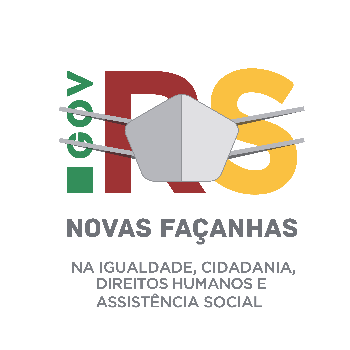 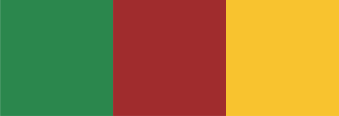 8. Balanço Patrimonial e Financeiro
Devendo conter:
  Exercício do ano anterior;
  Razão social;
  CNPJ;
  Assinatura do (a) presidente;
  Carimbo e assinatura do (a) contador (a);
 Até o dia 28/fev será aceito o exercício de 2020, a partir de 1º de março, somente o de 2021;
 Não pode ser livro caixa.
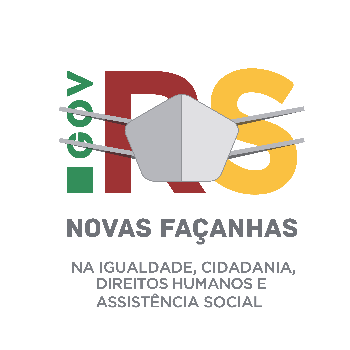 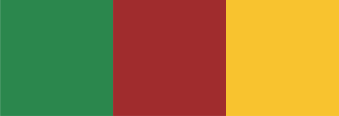 9. Estatuto Social
Suas eventuais alterações;

 Registrado em Cartório.
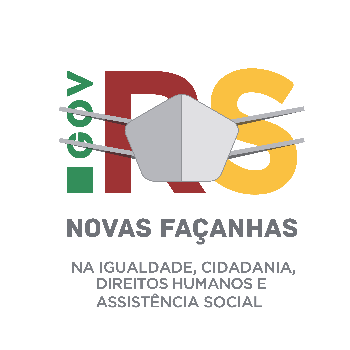 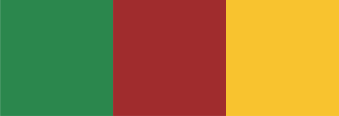 10. Extrato de conta bancária
Contendo:
  Identificação do banco;
  Nome da Entidade;
  Agência;
  Conta corrente;
  Exceto: conta poupança do Banco do Brasil e Sicredi e   
                 bancos virtuais.
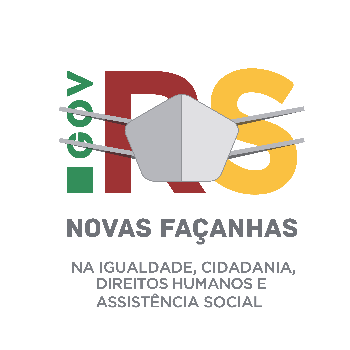 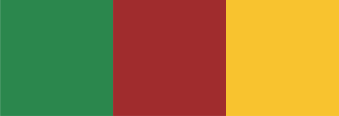 Observações importantes:
Providenciar a documentação;
 Acessar  https://prosocial.rs.gov.br;
 Preencher e salvar cada aba;
 Enviar.
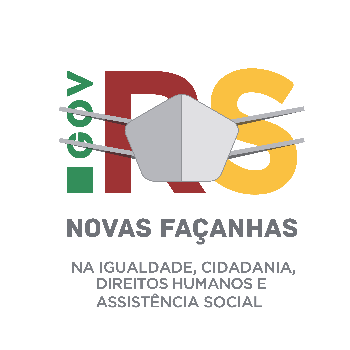 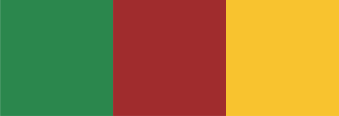 Documentos devem ser enviados somente via Portal, devendo seguir os padrões:                                                     
1) Digitalizados em PDF: - no sentido correto (vertical);
     - separadamente, ou seja, um arquivo para cada documento; 
2) Arquivo renomeado, com o nome do documento;
3) Extensão do arquivo, não poderá ultrapassar a 999KB
4) Documentos com mais de uma página, digitalizar em um único arquivo 
5) Autenticação no verso, não é necessário digitalizar;
6) Anexar somente, os documentos listados no Checklist;
7) Iniciar o processo somente, quando estiverem com a 
    documentação completa.
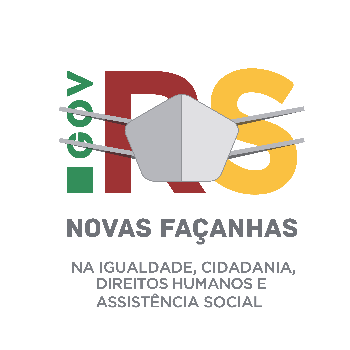 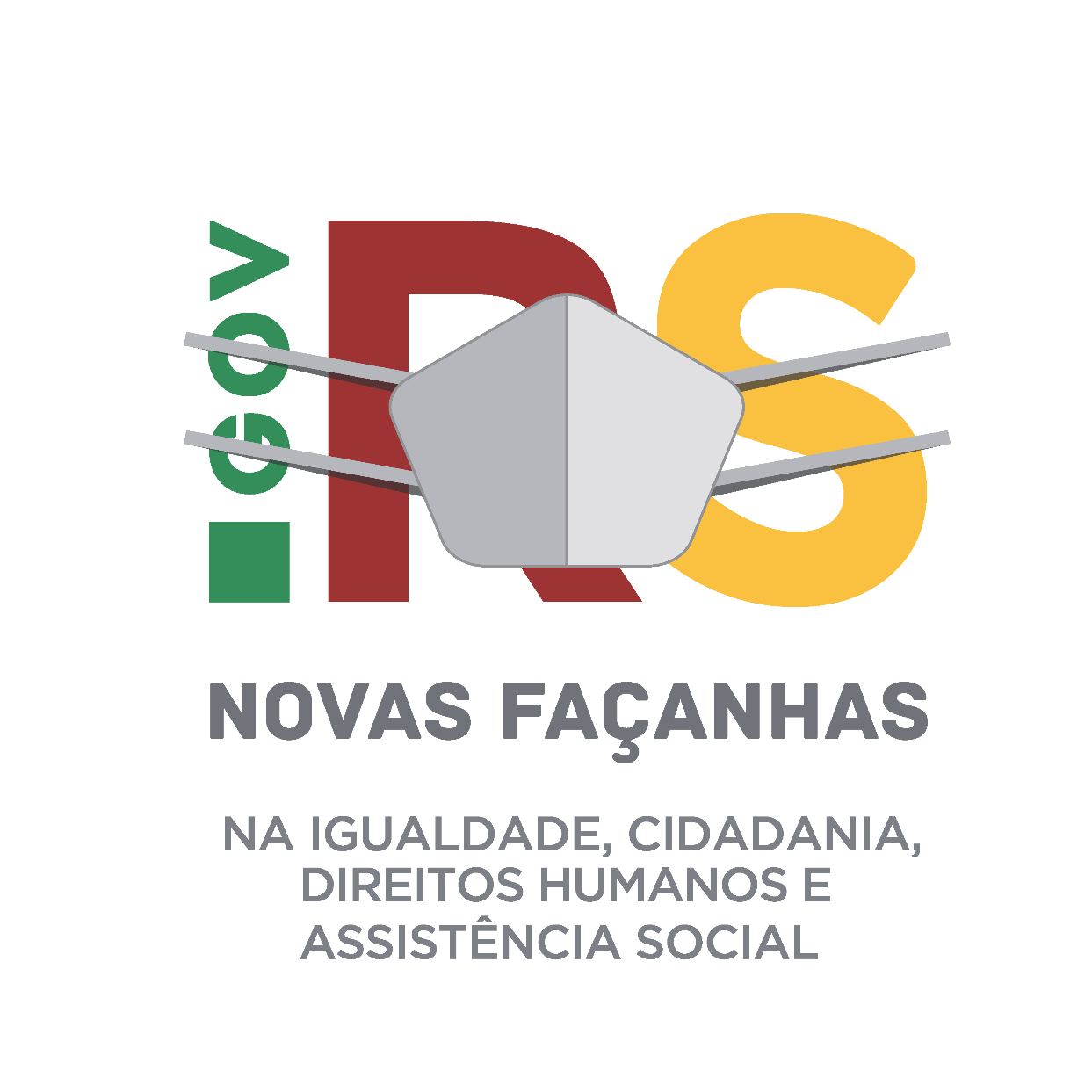